Figure 1. Reduced PM expression of most MLC1 mutants in Xenopus oocytes and HeLa cells. (A) A predicted 2D model of the ...
Hum Mol Genet, Volume 17, Issue 23, 1 December 2008, Pages 3728–3739, https://doi.org/10.1093/hmg/ddn269
The content of this slide may be subject to copyright: please see the slide notes for details.
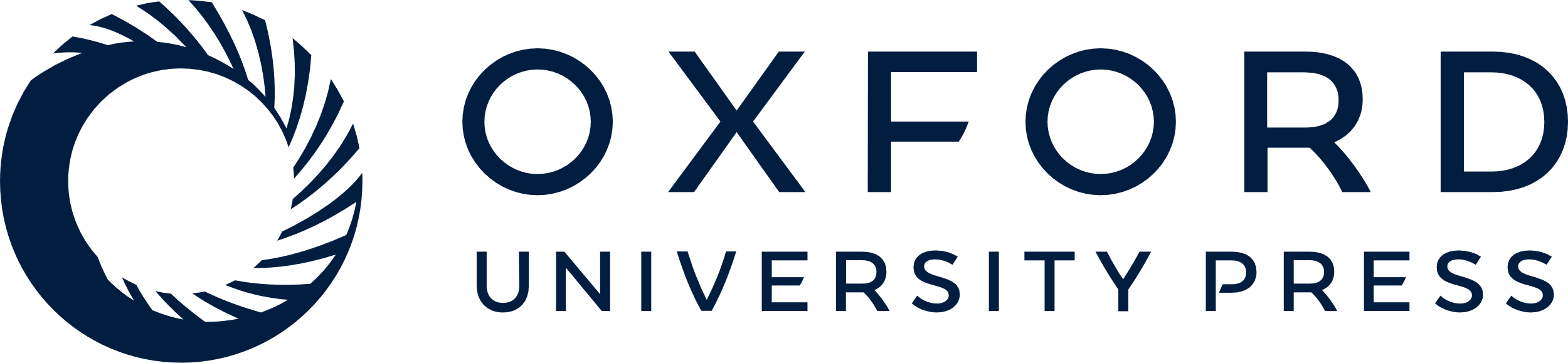 [Speaker Notes: Figure 1. Reduced PM expression of most MLC1 mutants in Xenopus oocytes and HeLa cells. (A) A predicted 2D model of the MLC1 protein, showing the location of the mutations studied and the introduced HA epitope tags. (B) Oocytes were injected with 10 ng of each cRNA construct, and the PM levels were measured using a luminescence-based method. The signal of non-injected oocytes was always below 5% the signal of wild-type (wt) MLC1-injected oocytes. Surface expression was normalized with the expression of wt MLC1. Data correspond to the summary of three experiments with n ≥ 30 oocytes per construct. The inset shows an overview of the method. The total protein steady-state levels were reduced in parallel with their surface expression level (not shown). The dotted line indicated 35% in PM versus wt MLC1, a criteria used to classify the mutants. (C) PM analysis using a luminescence-based method in HeLa cells transfected with wt MLC1 or the selected mutants. Surface expression was normalized with the expression of wt MLC1. Data correspond to two or three experiments with n ≥ 8 data points per construct. The inset shows an overview of the method. Total protein levels of each mutant were analysed at least twice in western blot studies. The dotted line indicated 10% in PM versus wt MLC1, a criteria used to classify the mutants. Mutations were classified in three classes on the basis of their effect on PM expression levels: severe (in black), intermediate (in grey) and mild (in white).


Unless provided in the caption above, the following copyright applies to the content of this slide: © The Author 2008. Published by Oxford University Press. All rights reserved. For Permissions, please email: journals.permissions@oxfordjournals.org]